Теорія та практика 
бізнес-планування
розробив к.т.н., доцент Скачкова І.А.
Тема 6

РИЗИКИ
6.1. Управління ризиками
ризик - потенційна, чисельно вимірна можливість несприятливих ситуацій і пов'язаних c ними наслідків у вигляді втрат, збитку, збитків.
Ризик-менеджмент представляє систему оцінки ризику, управління ризиком і економічними відносинами, що виникли в процесі цього управління.
Суть професійного ризик-менеджменту може бути зведена до наступного:
1.	Оцінка можливих ризикових ситуацій, що виникають в ході економічної діяльності.
2.	Оцінка ймовірності несприятливого перебігу подій і визначення рівня можливих втрат.
3.	Розробка заходів щодо зниження (нівелюванню) рівня ризику.
Управління ризиком як система складається з двох підсистем: керованої (об'єкта управління) і керуючої (суб'єкта управління).
	В системі управління ризиком об'єктом управління є ризик, ризикові вкладення капіталу і економічні відносини між суб'єктами в процесі реалізації ризику. 	
Суб'єктом управління - спеціальна група людей, яка завдяки різним прийомам і способам управління здійснює цілеспрямований вплив на об'єкт управління.
Ризик-менеджмент виконує наступні функції:
1. Об'єкта управління:
організація вирішення ризику;
ризикових вкладень капіталу;
робіт по зниженню величини ризику;
процесу страхування ризику;
економічних відносин і зв'язків між суб'єктами господарських процесів.
2. Суб'єкта управління:
прогнозування;
організація;
координація;
регулювання;
стимулювання;
контроль.
прогнозування являє собою розробку на перспективу змін фінансового стану об'єкта в цілому і його різних частин, тобто передбачення певних подій.
організація - це об'єднання людей, які спільно реалізують програму ризикового вкладення капіталу на основі певних правил і процедур.
регулювання - вплив на об'єкт управління, через який досягається стан стійкості об'єкта при виникненні відхилень від заданих параметрів.
Координація - забезпечення узгодженості роботи всіх ланок системи управління ризиком.
стимулювання - спонукання фінансових менеджерів, інших фахівців до зацікавленості в результатах своєї праці.
контроль - перевірка організації робіт щодо зниження ступеня ризику.
Управління ризиками являє собою специфічну сферу економічної діяльності, що вимагає глибоких знань в області аналізу господарської діяльності, методів оптимізації господарських рішень, страхової справи, психології та ін.

Конкретні методи і прийоми, які використовуються при прийнятті та реалізації рішень в умовах ризику залежать від специфіки підприємницької діяльності, прийнятої стратегії досягнення цілей, конкретної ситуації.
Успішний ризик-менеджмент поряд з формальними правилами і прийомами неможливий без використання інтуїції.
Серед прийомів і правил ризик-менеджменту можна виділити наступні:
Не можна ризикувати більше, ніж це може дозволити власний капітал.
Треба думати про наслідки ризику.
Не можна ризикувати багато чим заради малого.
Позитивне рішення приймається лише при відсутності сумніву.
При наявності сумніву приймаються негативні рішення.
Не можна думати, що завжди існує тільки одне рішення, можливо, що є й інші варіанти.
Як система управління, управління ризиком передбачає здійснення ряду процесів і дій, що реалізують цілеспрямований вплив на ризик. 	
Управління ризиками - комплекс заходів, що включає ідентифікацію, аналіз, зниження і моніторинг ризиків, з метою зниження відхилення фактичних показників діяльності від їх запланованих значень. 
Схема етапів управління ризиком наступна:
Якісний аналіз.
Кількісний аналіз.
Мінімізація ризику.
Контроль ризику.
Якісний аналіз передбачає:
виявлення джерел і причин ризику, етапів і робіт, при виконанні яких виникає ризик, тобто встановлення потенційних зон ризику;
ідентифікацію (встановлення) всіх можливих ризиків;
виявлення практичних вигод і можливих негативних наслідків, які можуть настати при реалізації та містить ризикове рішення.
Результати якісного аналізу служать важливою вихідною інформацією для здійснення кількісного аналізу.
Кількісний аналіз передбачає чисельне визначення окремих ризиків і ризику в цілому. На цьому етапі визначаються чисельні значення ймовірності настання ризикових подій і їх наслідків, здійснюється кількісна оцінка ступеня (рівня) ризику, визначається (встановлюється) допустимий в даній конкретній обстановці рівень ризику.
В результаті проведення аналізу ризику виходить картина можливих ризикових подій, ймовірність їх настання і наслідків. Після порівняння отриманих значень ризиків з гранично допустимими розробляється стратегія управління ризиком, і на цій основі заходи запобігання і зменшення ризику, що включають наступні етапи:
оцінка прийнятності отриманого рівня ризику;
оцінка можливості зниження ризику або його збільшення (у разі, коли отримані значення ризику значно нижче допустимого, а збільшення ступеня ризику забезпечить підвищення очікуваної віддачі);
вибір методів зниження (збільшення ризиків);
формування варіантів зниження (збільшення) ризиків;
оцінка доцільності та вибір варіантів зниження (збільшення) ризиків.
Суб'єкти економічної діяльності за своїм ставленням до ризику можуть бути розділені на групи:
•	схильні до ризику (готові платити за те, щоб нести ризик);
•	не схильні до ризику (готові платити, щоб ухилитися від ризику);
•	нейтральні до ризику (байдужі до наявності або відсутності ризику).
	
	Тому в ході процесу управління ризиками виділяють три стратегії підприємницького поведінки:
1. Консервативна стратегія передбачає збереження, тобто збереження того, що вже створено, відмова від розширення бізнесу, якої б то не було експансії на ринку.
2. Помірно-агресивна стратегія - поєднання збереження з прагненням до захоплення частки ринку, збільшення прибутку і т.д. При цьому використовуються законні способи боротьби з конкурентами.
3. Агресивна стратегія - концентрація на захопленні частки ринку, швидке зростання активів і капіталу, в тому числі з використанням напівзаконних способів.
Фахівці провели системну класифікацію методів боротьби з ризиками і виділили наступні їх види:
	1. Профілактика. Виділення можливих джерел небезпеки. Наприклад, перевірка співробітників при прийомі на роботу, невидача позик коли не має повної довіри до позичальників.
	2. Відмова від дій і скорочення їх обсягу. Якщо скоротити збиток до необхідного рівня не вдається, потрібно переглядати план дій.
	3. Встановлення перешкод на шляху створення іншої загрози. Це можуть бути фізичні та інженерно-технічні засоби захисту від зловмисників, захист файлів в комп'ютерах від промислових шпигунів або видача позикових коштів під заставу.
 4.Локалізація загрози. Скорочення сфери дії загрози, наприклад, шляхом відключення від мережі комп'ютерів, заражених вірусом, або виведення з-під контролю «захопленого» холдингу його дочірніх компаній.
	5.Активна протидія. Наприклад, відбиток збройного нападу силами охорони або подача позову з приводу законності придбання пакета акцій компанії.
6. Резервування ресурсів. Це може бути створення запасів фінансових ресурсів для відшкодування збитків - наприклад, шляхом страхування, а також формування так званого гарячого і холодного резерву виробничих і людських ресурсів. Гарячий резерв - припускає стан готовності до негайного використання; холодний резерв - ресурси, які можуть бути введені в дію за досить короткий час.
	7. Диверсифікація. Розподіл ризиків. Наприклад, формування інвестиційного портфеля, що складається з різних інвестиційних інструментів з різним рівнем ризику.
	8. Страхування (самострахування). Формування страхового фонду (коштів) для покриття збитків, що виникли як наслідок настання ризикової ситуації.
	9. Лімітування. Обмеження коштів, що спрямовуються на ризиковий захід з метою обмеження рівня ризику та ін.
За оцінками експертів, стратегії управління ризиками бувають:
-	індуктивна - збір, систематизація та узагальнення фактів;
-	дедуктивна - висування гіпотез, які потім зіставляються з фактами;
-	позитивна - коли вивчається те, що є;
-	нормативна - висловлює суб'єктивні уявлення про те, що повинно бути.
6.2 АНАЛІЗ І ОЦІНКА РИЗИКУ
Призначення аналізу і оцінки ризику - сформувати необхідні дані для прийняття рішень про доцільність реалізації економічного проекту і передбачити заходи щодо захисту від можливих фінансових втрат.
	Аналіз ризиків починається з їх класифікації та ідентифікації, тобто з якісного опису і визначення - які види ризиків властиві конкретному проекту в даному конкретному оточенні при даних економічних, політичних і правових умовах.
Аналіз ризиків включає два аспекти:
1.	Якісний (опис всіх передбачуваних ризиків проекту, а також вартісна оцінка їх наслідків та заходів щодо їх зниження).
 Кількісний (безпосередні розрахунки змін ефективності проекту в зв'язку з ризиками).

	Якісний аналіз проводиться на стадії розробки бізнес-плану. Важлива специфічна особливість якісного аналізу полягає в його кількісному результаті. Тобто процес проведення якісного аналізу повинен включати не тільки чисто описовий аспект визначення тих чи інших конкретних видів ризиків даного проекту, виявлення можливих причин їх виникнення, аналізу передбачуваних наслідків їх реалізації та пропозицій щодо мінімізації виявлених ризиків, а й вартісну оцінку всіх цих заходів, що мінімізують ризик конкретного проекту.
	Кількісний аналіз передбачає чисельне визначення окремих ризиків і ризику проекту (рішення) в цілому. На цьому етапі визначаються чисельні значення ймовірності настання ризикових подій і їх наслідків, здійснюється кількісна оцінка ступеня ризику, встановлюється допустимий в даній конкретній обстановці рівень ризику.
Слід враховувати, що провести чітку межу між окремими видами ризиків досить складно. Ряд ризиків знаходиться у взаємозв'язку (корельовані між собою), зміни в одному з них викликають зміни в іншому, що впливає на результати діяльності.

	Процес аналізу ризику включає наступні стадії:
1.	Створення прогнозної моделі.
2.	Визначення змінних ризику.
3.	Визначення ймовірнісного розподілу відібраних змінних і визначення діапазону можливих значень для кожної з них.
4.	Встановлення наявності або відсутності кореляційних зв'язків серед ризикових змінних.
5.	Прогони моделі.
6.	Аналіз результатів.
За результатами аналізу ризиків складається звіт, в якому викладається:
-	опис ризиків, механізм їх взаємодії та сукупний ефект, заходи щодо захисту від ризиків, інтереси всіх сторін в подоланні небезпеки ризиків;
-	оцінка виконаних експертами процедур аналізу ризиків, а також вихідні дані, що використовувалися ними;
-	опис структури розподілу ризиків між учасниками проекту за контрактом із зазначенням того, які повинні бути передбачені компенсації за збитки, професійні страхові виплати, боргові зобов'язання та інше;
-	рекомендації щодо питань ризиків, які вимагають спеціальних заходів або умов в страховому полісі.
Існує велика різноманітність методів, які використовуються при аналізі та оцінці ризиків і невизначеності. 
Експертні методи аналізу ризику та невизначеності полягають в залученні фахівців для висловлення суджень про проблему з подальшим зведенням результатів і пропозицій в систему, на базі якої і робляться висновки.
Історико-асоціативні методи полягають в залученні відомостей історичного характеру.
Літературно-фантастичні аналогії як методи аналізу полягають у використанні літературних джерел.
Концептуальні переноси виходять з того, що висувається припущення про можливість або неможливість використання тих чи інших теоретичних пропозицій (концепцій) і внаслідок цього визначається, які перспективи аналізу ризику є.
Ймовірнісні методи

Ризик, пов'язаний з будь-яким рішенням, характеризується трьома факторами:
•	подія, пов'язана з ризиком;
•	ймовірність ризиків;
•	сума, що піддається ризику.
На основі ймовірностей розраховуються стандартні характеристики ризику:
- математичне очікування (середнє очікуване значення) - середньозважене всіх можливих результатів, де в якості ваг використовуються ймовірності їх досягнення;
-	дисперсія - середньозважене квадратів відхилень випадкової величини від її математичного очікування (тобто відхилень дійсних результатів від очікуваних) - міра розкиду;
-	квадратний корінь з дисперсії (s) називається стандартним відхиленням;
-	коефіцієнт варіації - служить відносною мірою ризику;
-	коефіцієнт кореляції - показує зв'язок між змінними, що складається в зміні середньої величини одного з них в залежності від зміни іншого (позитивний коефіцієнт кореляції означає прямий зв'язок між величинами, і чим він ближче до 1, тим сильніше зв'язок).
експертні методи
	Експертний аналіз ризиків застосовуєються, якщо обсяг вихідної інформації є недостатнім для кількісної оцінки ефективності та ризиків. 
	Найбільш поширеними є метод Дельфі та «мозкового штурму».
Перевагами експертного аналізу ризиків є:
-	відсутність необхідності в точних вихідних даних і дорогих програмних засобах;
-	можливість проводити оцінку до розрахунку остаточної ефективності рішення;
-	простота розрахунків.
	До основних недоліків цього методу слід віднести труднощі, що виникають в питаннях підбору і залучення незалежних експертів, суб'єктивність їх оцінок.
На основі експертних методів вирішуються завдання:

-	виявлення джерел і причин ризику, встановлення всіх можливих ризиків;
-	вибір напрямків і шляхів зниження ризику;
-	формування повного набору і якісна оцінка варіантів, що використовують різні способи зниження ризику;
-	прогнозування перебігу подій і явищ в майбутньому, а також їх оцінка в сьогоденні;
-	складання сценаріїв дій і ін.
Загальна схема експертизи:

-	підбір експертів і формування експертних груп;
-	формування питань і складання анкет;
-	робота з експертами;
-	формування правил визначення сумарних оцінок на основі оцінок окремих експертів;
-	аналіз і обробка експертних оцінок.
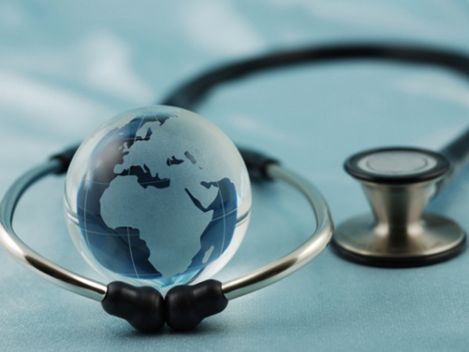 метод аналогів
	Метод аналогів широко використовується за кордоном, особливо страховими компаніями, які регулярно публікують дані про найбільш важливі зони ризику і фактично понесеного ущербу.
	При аналізі ризиків нового проекту дуже корисними можуть виявитися дані про наслідки впливу аналогічних несприятливих умов і факторів ризику на інші проекти. 
При використанні методу аналогів бази даних про ризики тих чи інших проектів створюються на основі інформації, що публікується, дослідницьких робіт відповідних асоціацій і експертних груп, поглиблених опитувань менеджерів проектів. Отримані таким чином дані обробляються для виявлення закономірностей залежностей в закінчених проектах з метою обліку потенційного ризику при реалізації нових проектів.
сценарні методи
В цілому метод дозволяє отримувати досить наочну картину для різних варіантів реалізації рішення.
Включає наступні етапи:
1.	Формалізований опис невизначеності:
-	опис повної безлічі можливих умов реалізації рішення в формі відповідних сценаріїв або моделей, які враховують систему обмежень на значення основних технічних, економічних і т.п. параметрів рішення, а також витрати (включаючи можливі санкції і витрати, пов'язані зі страхуванням і резервуванням);
-	перетворення вихідних даних про фактори невизначеності в інформацію про можливості окремих умов реалізації, про відповідних показників ефективності або про інтервали їхньої зміни (обчислення показників ефективності для кожної умови);
-	визначення показників ефективності рішення в цілому з урахуванням непевності умов його реалізації та показників очікуваної ефективності варіантів.
2.	Аналіз сценаріїв розвитку (дозволяє оцінити одночасний вплив декількох параметрів на кінцеві результати вирішення через ймовірність настання кожного сценарію).
Метод побудови дерева рішень
	Метод використовується для аналізу ризику рішень, що мають доступні для огляду кількість варіантів розвитку, що є основним обмеженням практичного використання даного методу. Метод особливо корисний в ситуаціях, коли рішення, що приймаються в кожен момент часу, дуже залежать від рішень, прийнятих раніше, і в свою чергу визначають сценарії подальшого розвитку подій.
	Послідовність формування необхідних даних для реалізації методу наступна:
-	визначення складу і тривалості окремих фаз рішення;
-	визначення ключових подій, які можуть вплинути
на подальший хід подій;
-	визначення часу настання ключових подій;
-	формулювання всіх можливих рішень, які можуть бути прийняті в результаті настання кожного ключового події і визначення їх ймовірності;
-	визначення вартості робіт між ключовими подіями.
	На підставі отриманих (сформованих) даних будується дерево рішень. Його вузли являють собою ключові події, а стрілки, що з'єднують вузли, - проведені роботи по реалізації рішення.
імітаційні методи
	Даний метод особливо зручний для практичного застосування тим, що вдало поєднується з іншими економіко-статистичними методами, а також з теорією ігор і методами дослідження операцій.
	Імітаційне моделювання за методом Монте-Карло дозволяє побудувати математичну модель для рішення з невизначеними значеннями параметрів, і, знаючи ймовірнісні розподіли параметрів рішення, а також зв'язок між змінами параметрів (кореляцію) отримати розподіл остаточної його ефективності.
	Застосування методу імітації Монте-Карло вимагає використання спеціальних математичних пакетів.
	Незважаючи на свої переваги, метод Монте-Карло не поширений і  використовується дуже широко в бізнесі. Одна з головних причин цього - невизначеність функцій щільності змінних, які використовуються при підрахунку потоків готівки. Інша проблема-застосування методу не дає однозначної відповіді на питання про те, чи слід реалізовувати даний проект або слід відкинути його.
Аналіз показників граничного рівня
	Показники граничного рівня характеризують ступінь стійкості рішення по відношенню до можливих змін умов його реалізації. 
	Граничним значенням параметра в певний момент часу є таке значення, при якому чистий прибуток від рішення дорівнює нулю, наприклад точка беззбитковості. 
	Рішення зазвичай визнається стійким, якщо значення точки беззбитковості не перевищує 75% від номінального обсягу виробництва.
	Показник точки беззбитковості дозволяє визначити:
-	необхідний обсяг продажів, що забезпечує отримання прибутку;
-	залежність прибутку від зміни ціни.
Аналіз чутливості проекту
	Даний метод є хорошою ілюстрацією впливу окремих вихідних факторів на кінцевий результат проекту.
	Метод забезпечує точну кількісну оцінку зміни ефективності рішення при певному зміні одного їх вихідних параметрів проекту. Чим сильніше ця залежність, тим вище ризик реалізації проекту, тобто навіть незначне відхилення цього параметра запланованого серйозно вплине на успіх всього проекту.
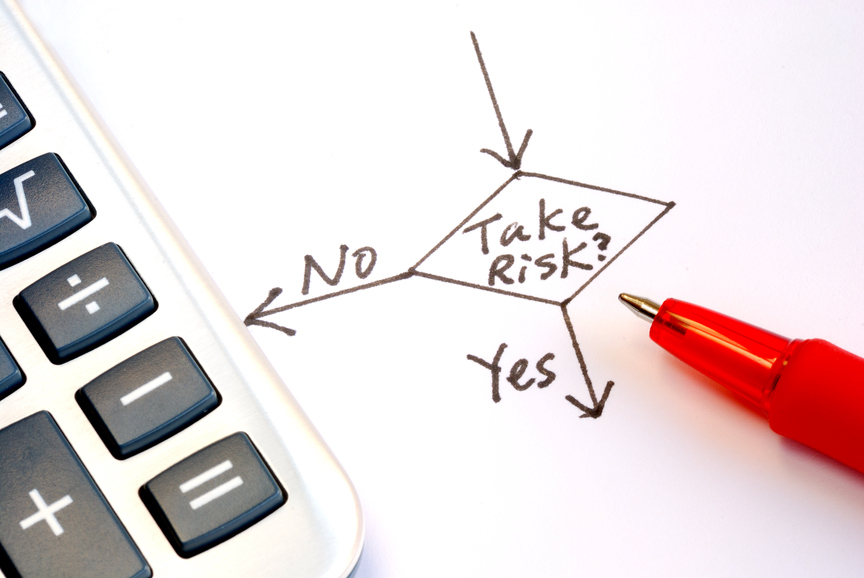